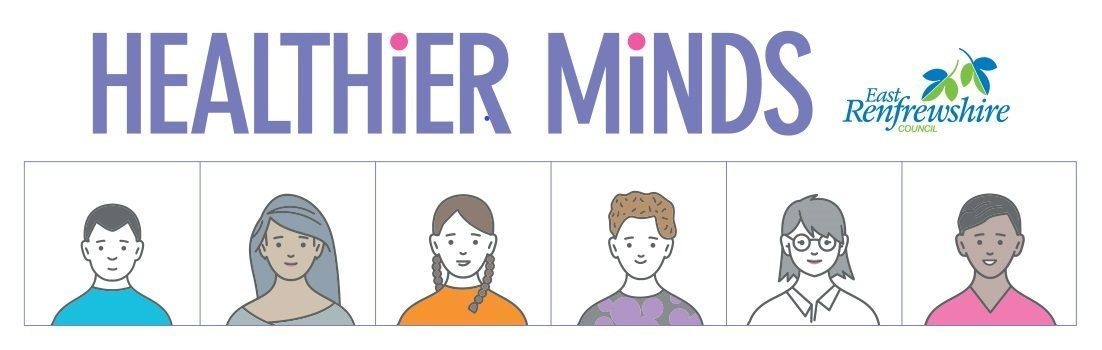 Emotionally Based School Avoidance
Chris Atherton
Angela Merrylees
Monday 23rd August
A
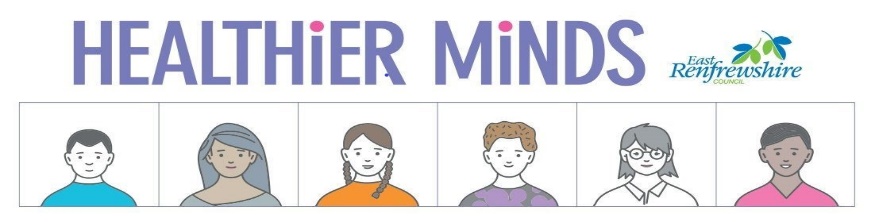 In the next hour we hope to…
Give an overview of Emotionally Based School Avoidance and it’s many other names
Gather your views on what is happening in your establishment: what works and what is challenging?
Share strategies and support approaches across the group
A
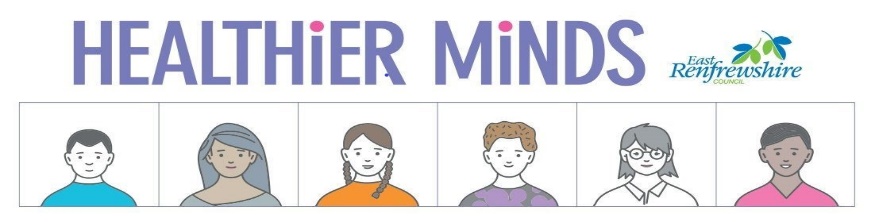 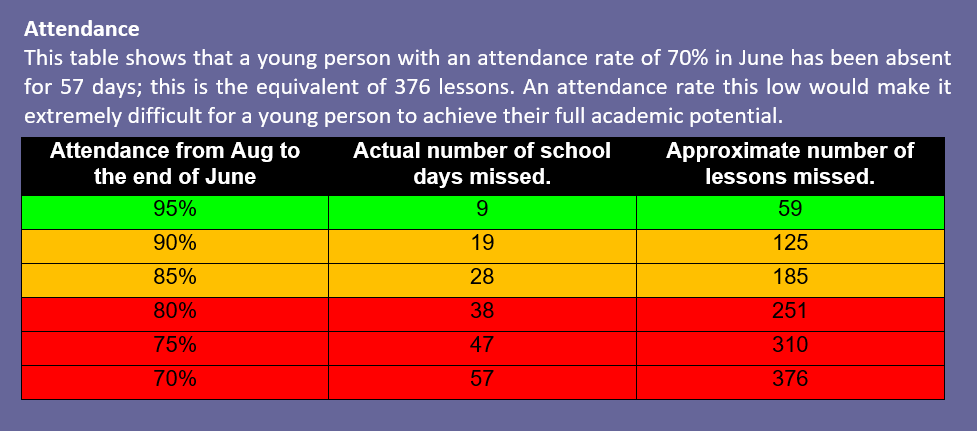 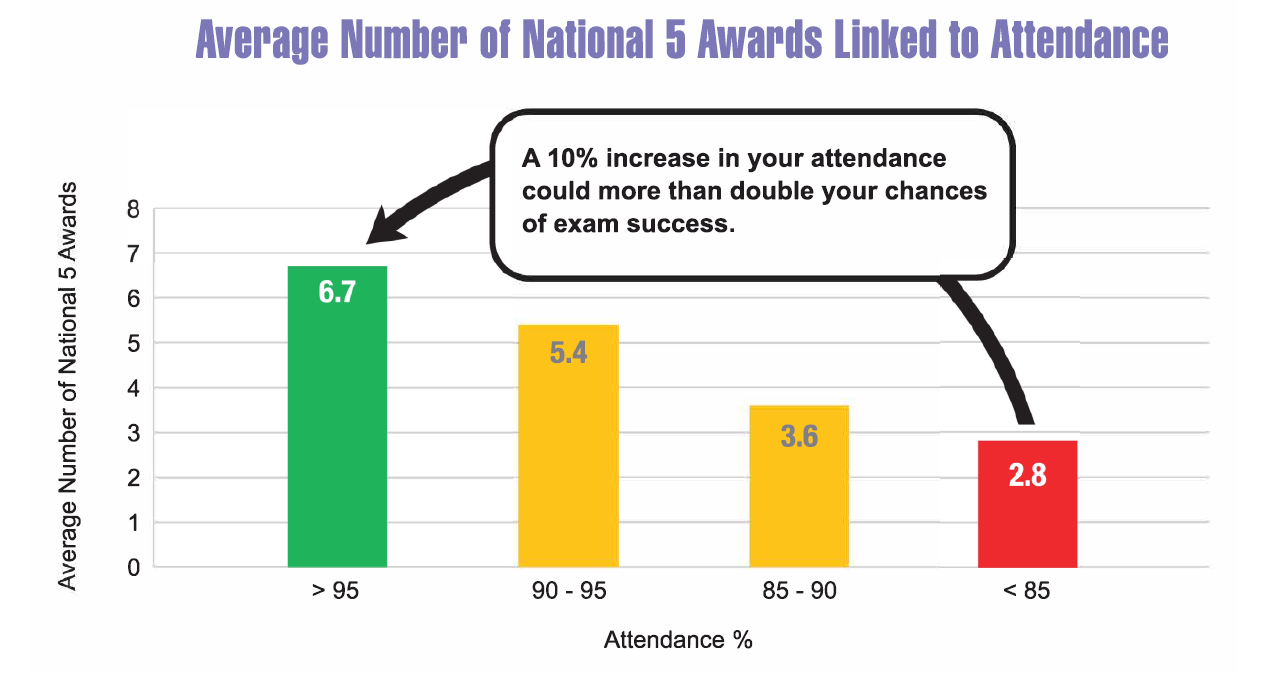 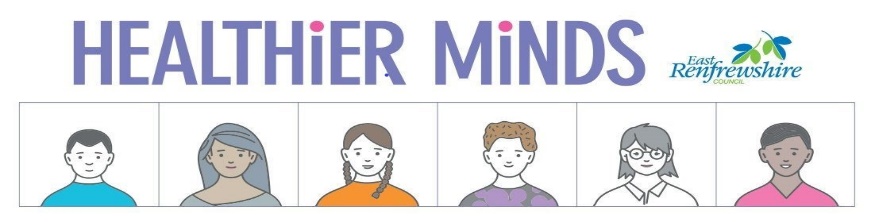 Healthier Minds Data so far
76 (27%) referrals for YP who have school attendance issues/concerns.
 
37% are 15 y/o

33% have an ASN

38% main reason (code) is anxiety/stress, 17% for low mood (including general, depression and suicide ideation)
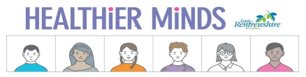 School Avoidant Behaviours
School avoidant behaviours are very common in children and young people
Diverse in their presentation
Visible and familiar:
demonstrative behaviours – e.g. separation anxiety
persistent late-coming
leaving the school building
patterns of absence around trigger points (e.g. transitions, specific classes)
Subtle:
regular periods of self-certified absence
any others?
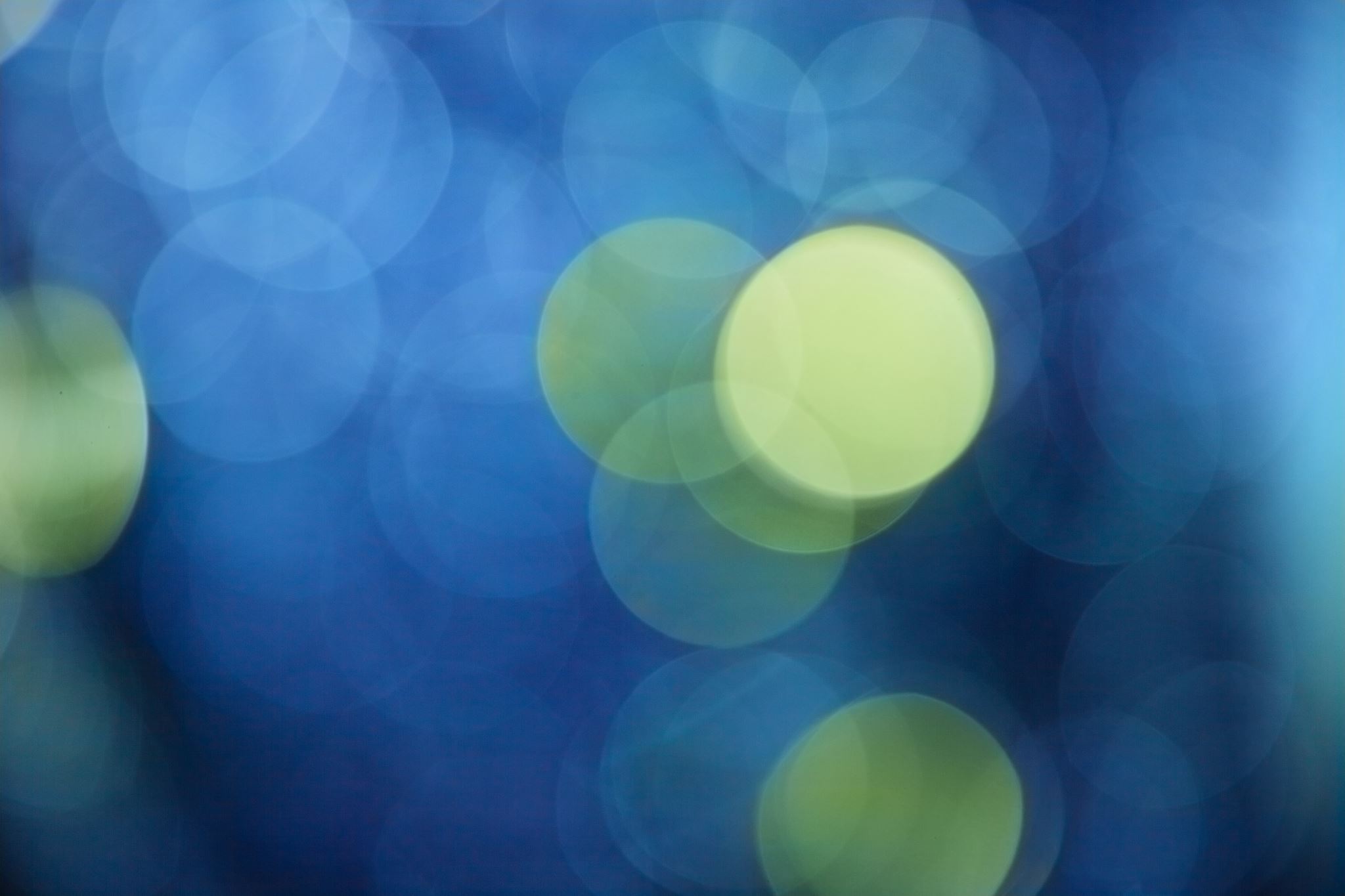 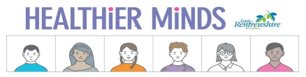 School Avoidant Behaviours
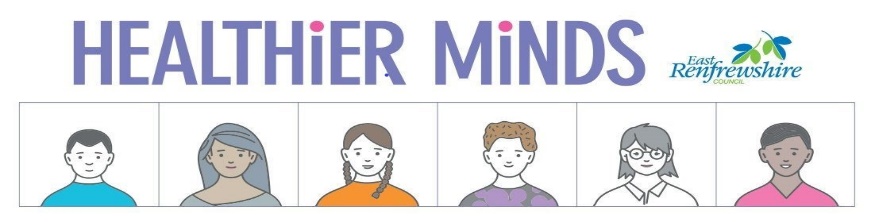 Anxiety Based School Avoidance 
Chronic School Absence 
Persistent School Absence 
School Disengagement 
School Refusal 
School Refusal Behaviour 
School Phobia 
School Attendance Problems 
Truancy
C
[Speaker Notes: The wide range of presenting school avoidant behaviours, coupled with the complex range of factors and conditions that can contribute to these, leads to a lack of consistency in how patterns of problematic non-attendance are defined within the literature and, consequently, how best to approach these from a robust evidence base as a practitioner.]
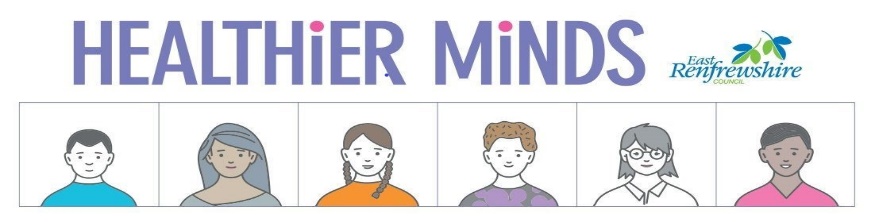 If the list is endless, how do you decide?
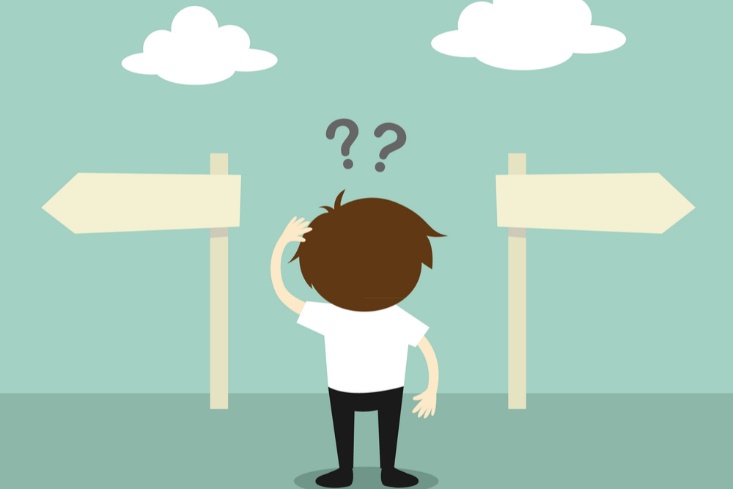 C
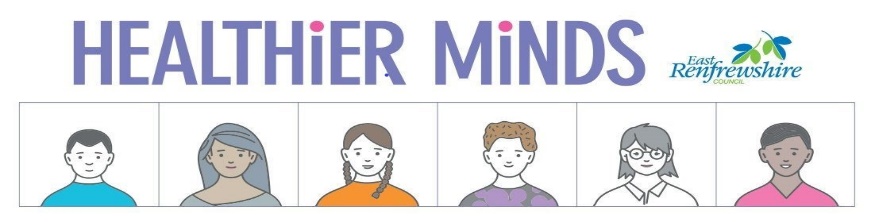 ESBA: Also known as…
A
[Speaker Notes: Despite this, there is widespread recognition that many patterns of problematic non-attendance are driven by a child or young person’s emotional state, giving rise to the terms Emotionally-Based School Avoidance (EBSA).
This terms point to the underlying need, not the surface level behaviour.
Within the construct of EBSA, it is possible to focus on effective prevention and responses.
There are specific tools for assessment and intervention that can help practitioners in their management of this highly complex and challenging area of education]
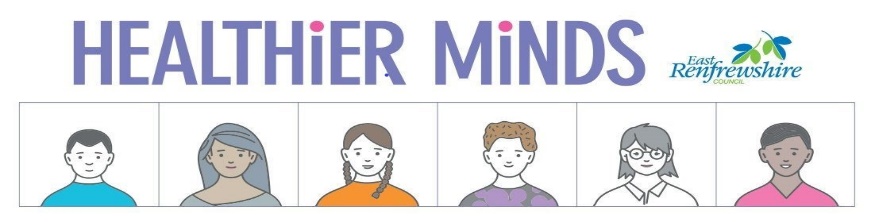 Attendance Matters: A Practitioner’s Guide for Responding to School Avoidant Behaviours in East Renfrewshire (in Draft)
Emotionally Based School Avoidance (EBSA)
“A pattern of school avoidant behaviours indicating that a child or young person is not attending school due to underlying emotional reasons. These reasons can be due to factors within and out-with the school environment.”
C
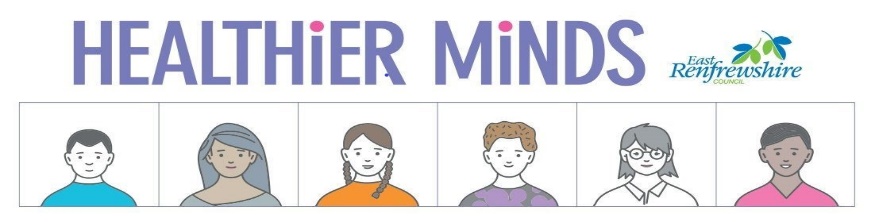 Risks
Where sustained over a long period of time, EBSA can have a significant and detrimental impact on the child or young person’s:
Learning
Social development
Emotional regulation
EBSA is closely associated with poorer short and long term outcomes, including:
Relationship difficulty
Difficulty mastering emotions in challenging situations
Difficulty sustaining positive destinations such as further education, employment or training
Increased likelihood of poor mental wellbeing
(Kearney and Albano, 2018)
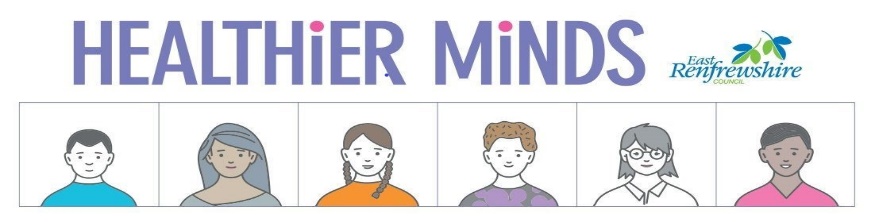 Contributing Factors/Motivating Conditions
C
[Speaker Notes: Child Specific Factors (not controllable – but can be influenced)
Factors at home (not controllable – but can be influenced)

Factors at school (more controllable)
Systemic factors (more controllable)]
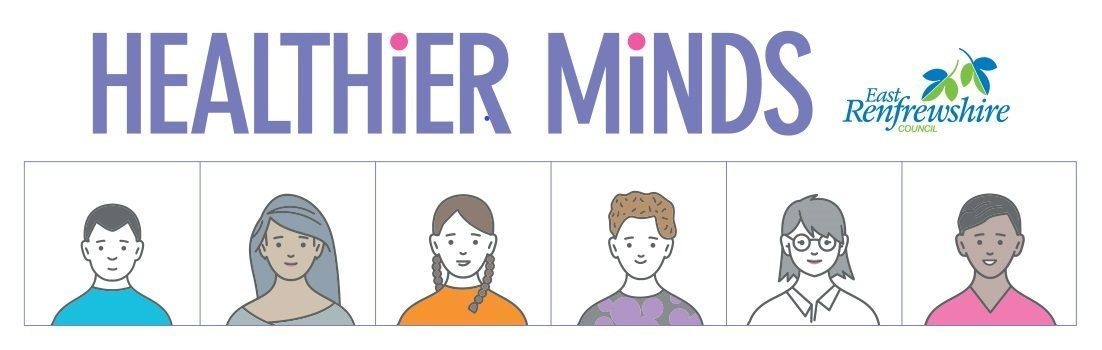 What is currently working well in your establishment to support children and young people with EBSA?

Break Out rooms
Professional Dialogue
Share your thoughts, ideas and questions
C
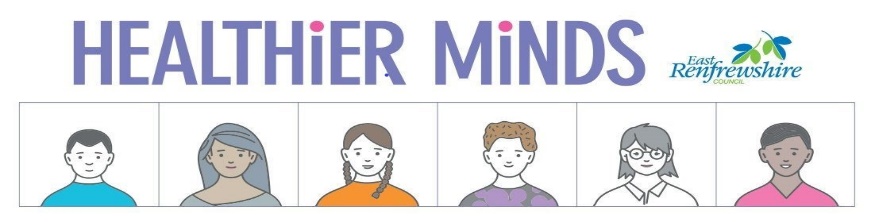 Break out room discussion points
What are the motivating conditions in your school/setting/context?

What are the challenges in relation to ESBA?

What works well: what strategies, supports or approaches do you feel have had an impact?
C
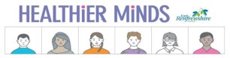 Motivating Conditions
[Speaker Notes: Every school will have children and young people with needs arising from these factors.  
For this reason, the first way to address school avoidant behaviour is by developing an inclusive, relationships-based ethos within the school that staff members and pupils uphold and contribute to.
Where this exists, the school-related risk factors that contribute to school avoidance will be minimised.]
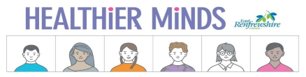 Proactive Whole School Characteristics
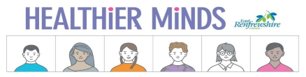 Proactive Whole School Characteristics
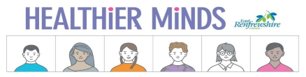 Ensuring that every child and young person has at least one key adult in their school life who demonstrates unconditional positive regard for them even when they are struggling.
High expectations and standards of behaviour, with measured and respectful approaches to supporting those with behaviours that challenge and those who have experienced trauma
Disciplinary management that is relationship driven and characterised by restorative approaches and natural consequences, avoiding punishment and shaming, such as making public examples of young people and egregious demonstration of power and control
Proactive Whole School Characteristics
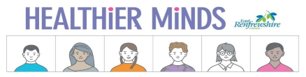 Proactive Whole School Characteristics
Identification, Assessment and Intervention
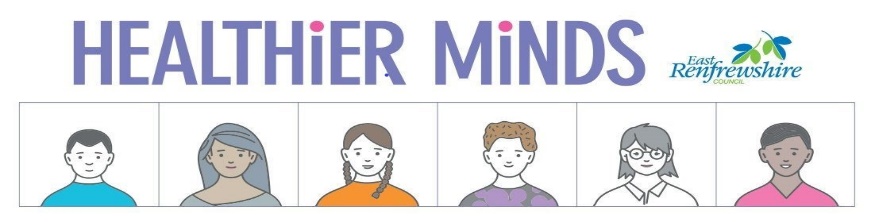 Age Related Patterns
Ages 5 – 11
Children will tend to refuse school due to negative affectivity or for attention

Ages 12-17
Young people will tend to refuse school to escape social or evaluative situations and or obtain tangible rewards outside of school

Kearney and Albano (2018)
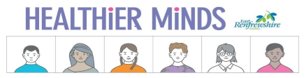 Early identification, assessment and response is key.
Initial threshold for concern is two weeks
Monitoring and checking in with parents is often best through the very early stages – parental empowerment to address the situation is very important, however adaptations should still be considered early on by the school to alleviate stressors that will undermine the parents' efforts (e.g. being challenged for timekeeping, attending to smaller details like uniform policy compliance, deadlines for homework, upcoming assessments etc.)
Initiating contact and developing a relationship with the parents is critical.  Creating an alliance base on honest, empathy and respect will help in times ahead if things get particularly stressful.  If the parent is struggling and or feeling judged / blamed, the possibility of ‘splitting’ between home and school is strengthened (parents blame the school, school blame the parents – the stalemate in which everyone loses, especially the young person).
Early Identification
Early Intervention – Guiding principles
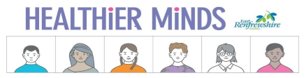 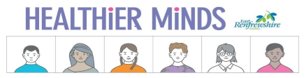 Early Intervention – Guiding Principles
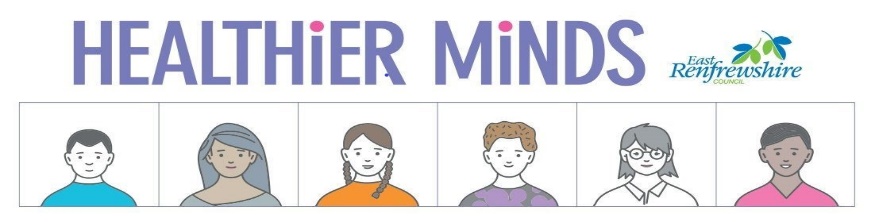 Examining the impact of contributing factors
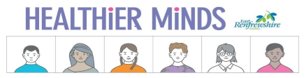 Effective Assessment and Intervention
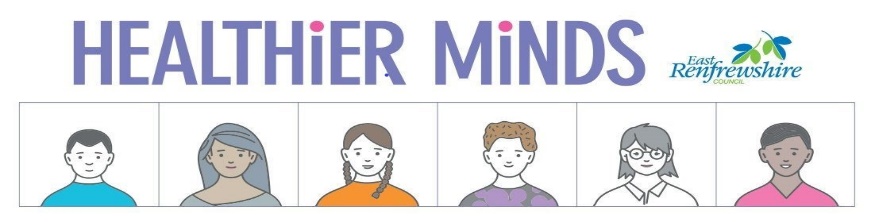 Contextual Factors
Contextual information guides the scope, pace and length of the intervention
Child-related
Parent-related
Family-related
Peer-related
School-related
Community-related
Kearney and Albano (2018)
[Speaker Notes: Child-related variables such as psychopathy and learning problems
Parent-related variables such as poor involvement and supervision
Family-related variables such as conflict or homelessness
Peer-related variables such as bullying or association with deviant peers
School-related variables such as poor school climate or sporadic attendance monitoring
Community-related variables such as disorganised neighbourhoods or economic pull factors]
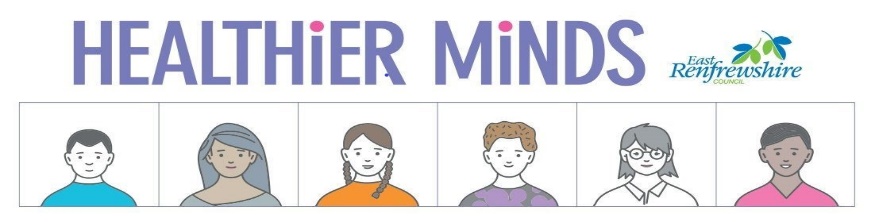 Functional Analysis
What is the problematic behaviour?
What is maintaining the behaviour?
What is the behaviour trying to achieve?

Effective monitoring of attendance and late coming will give insight:
Examine total absences from school, whether authorised and explained or not
Look for patterns – 
Parental acquiescence
Family transitions
School based threats
Social isolation
Difficulties with academic work

Kearney and Albano (2018)
Direct Functional Assessment
The School Refusal Assessment Scale (Revised) by Kearney and Albano (2018) supports practitioners to identify which of these four common functions is most dominant:

To avoid school-related objects and situations (stimuli) that provoke negative affectivity (symptoms of dread, anxiety, depression, and somatic complaints)
To escape aversive social and or evaluative situations at school
To receive or pursue attention from significant others outside of school
To pursue tangible rewards outside of school
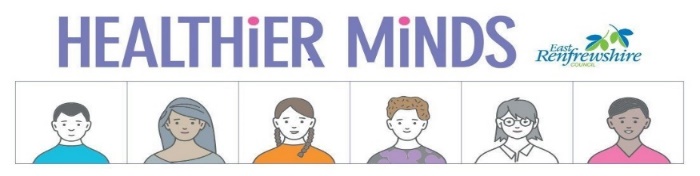 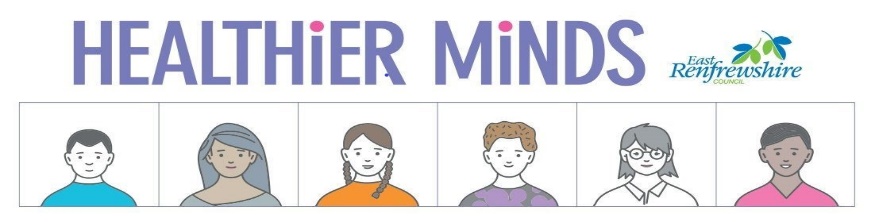 Other Examples of Direct Assessment
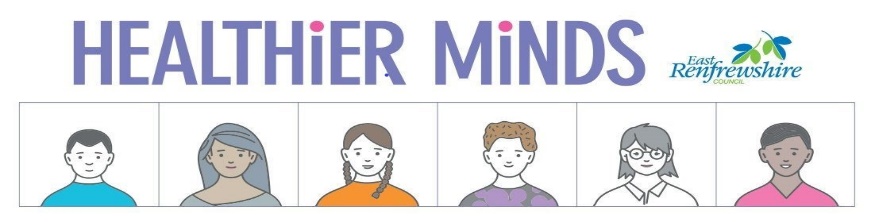 Intervention – Guiding Principles
A
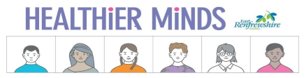 Intervention – Guiding Principles
Intervention – Guiding Principles
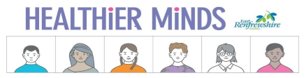 Intervention – Guiding Principles
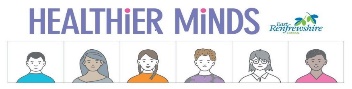 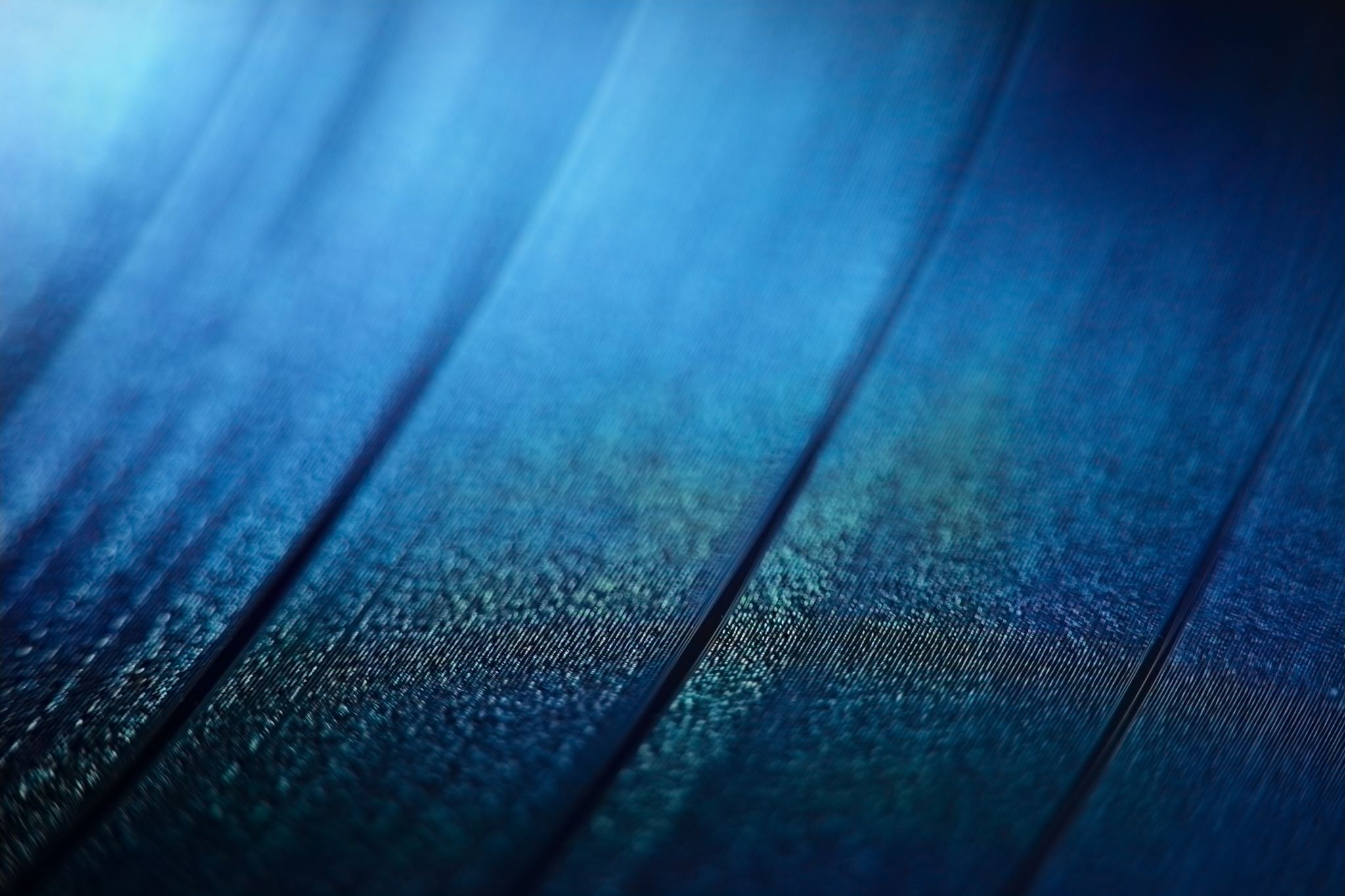 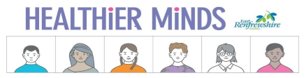 Severe cases
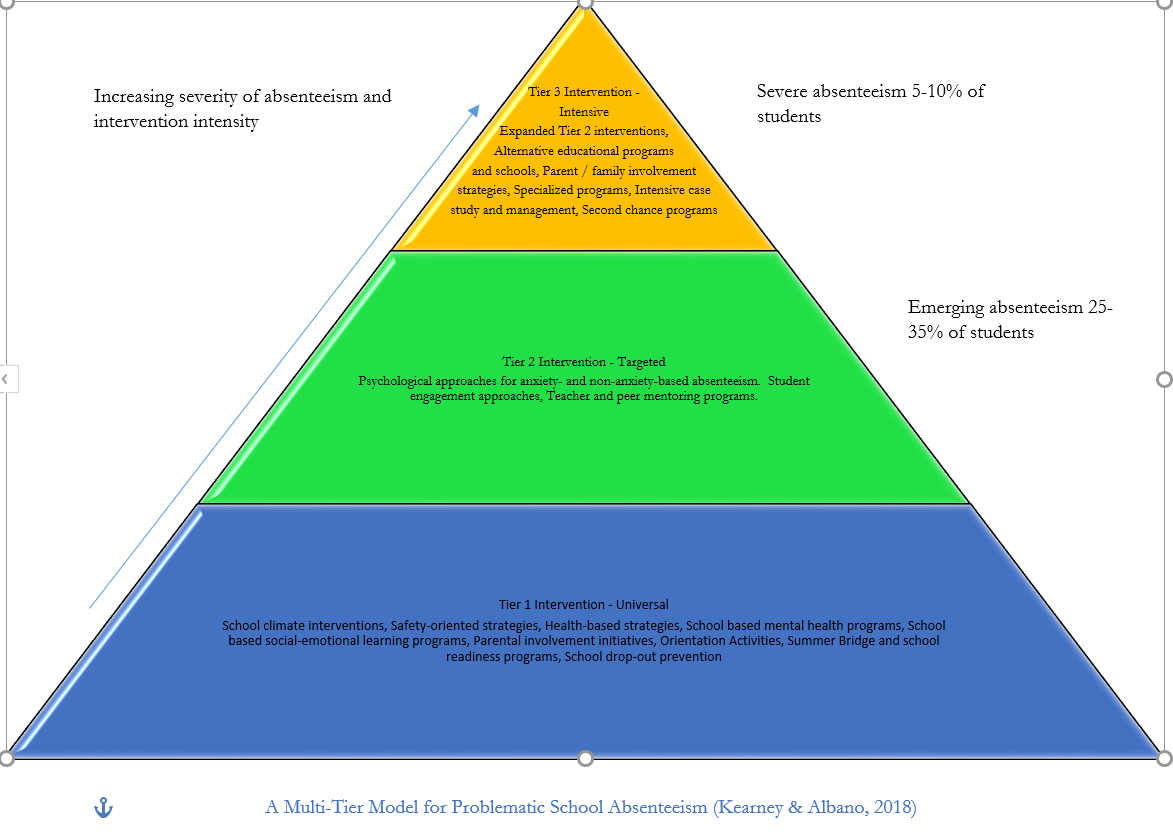 C
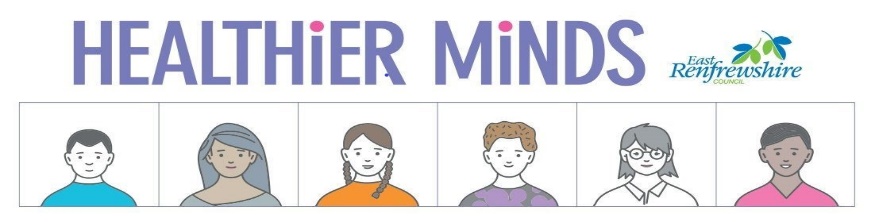 In Summary
Early Intervention
Planning – with the child/young person, their family, school staff and partners
Individualised assessment and intervention
Smart Outcomes: Universal, Targeted or Individual
Connectedness and Relationships
Small Steps (sometimes tiny)  E.g. Gradual Exposure: treat each success as a win to be developed and progressed.
Flexibility
A
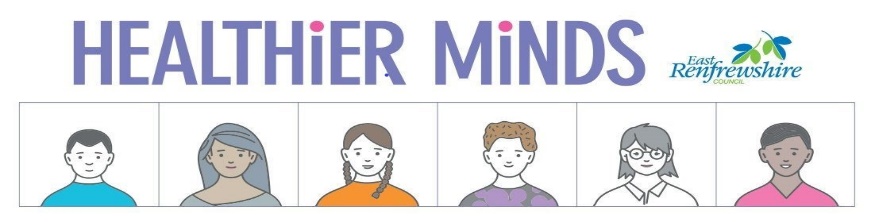 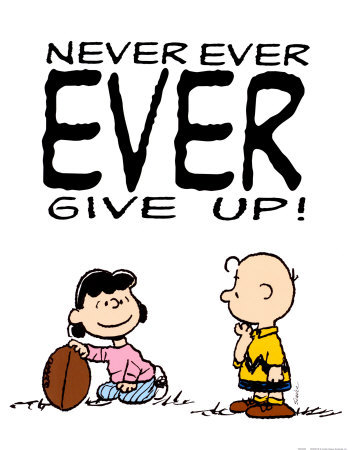 A
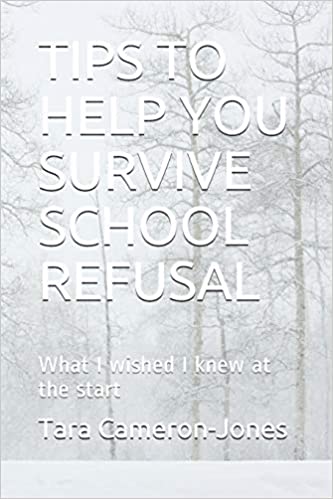 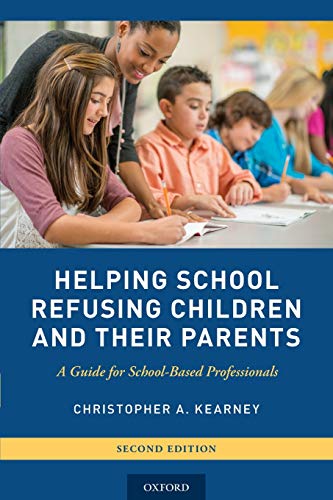 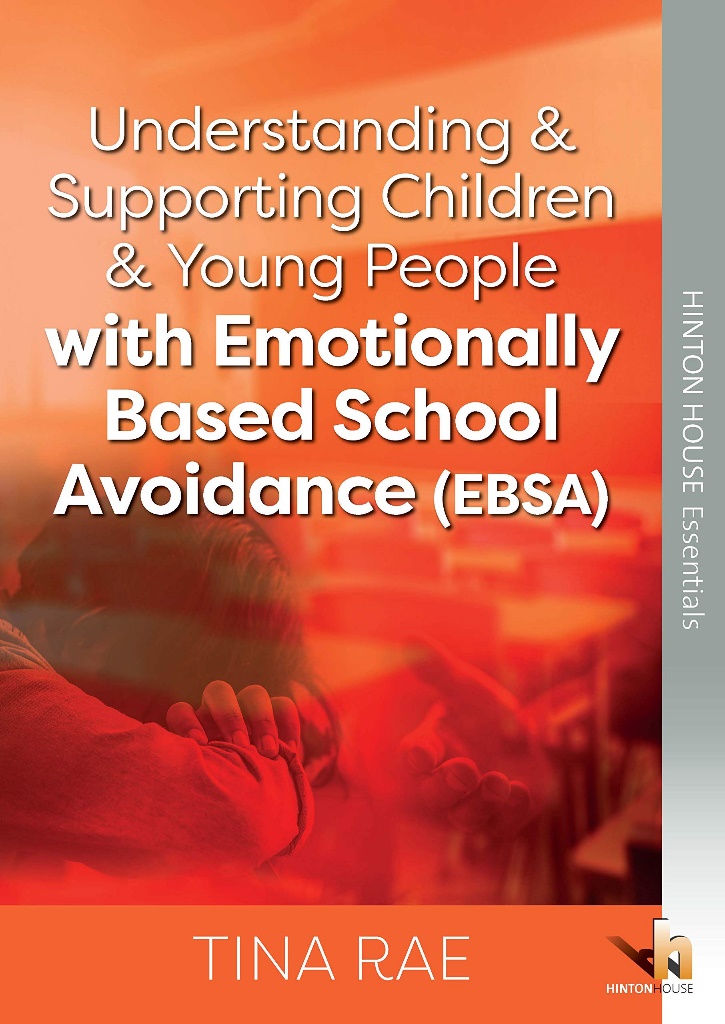 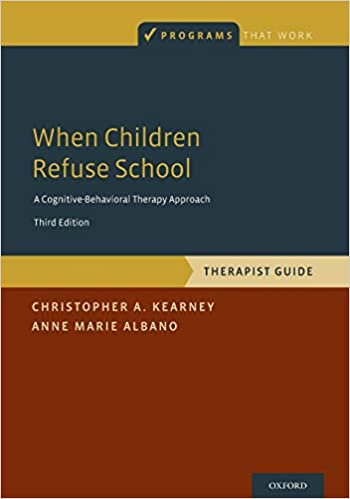 A
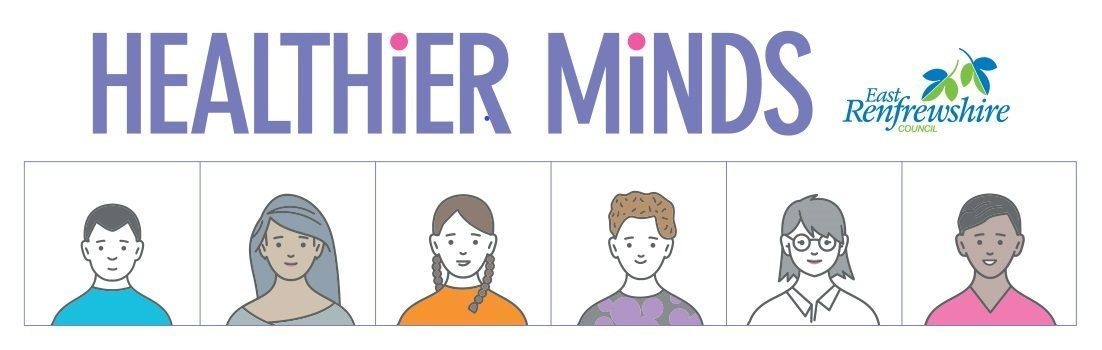 Chris.Atherton@eastrenfrewshire.gov.uk

Angela.Merrylees@eastrenfrewshire.gov.uk

https://blogs.glowscotland.org.uk/er/PsychologicalService/school-staff/building-resilience/healthier-minds/

https://youtu.be/1s8UxUxga78
A